Mon auto
Fait par: Mathis.L
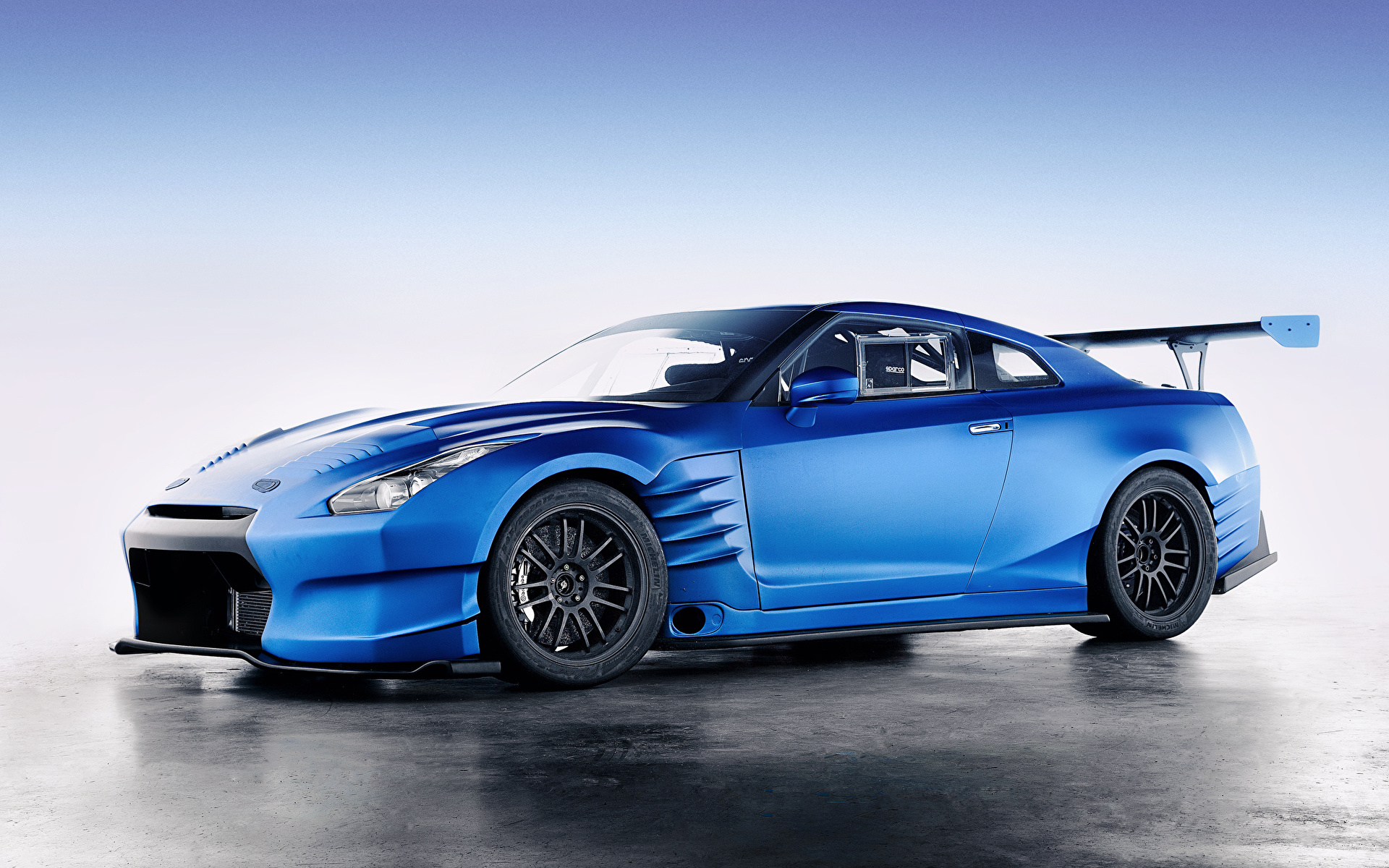